Lucas DE L'INFO
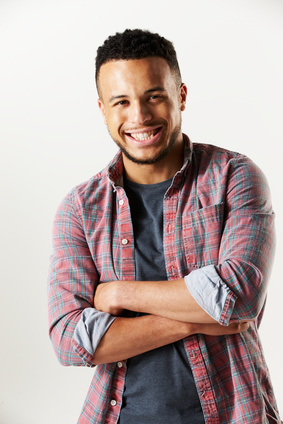 Ingénieur Informatique Senior spécialisé en Développement de Logiciels et Gestion de Projets
A propos de moi
Contact
Avec plus de 15 ans d'expérience dans le domaine de l'informatique, je suis un ingénieur logiciel compétent et dédié, expert en développement Java, Python et C++. J'ai une solide expérience dans la gestion de projets, la coordination d'équipes et le développement de solutions logicielles innovantes. Ma capacité à résoudre des problèmes complexes et mon souci constant d'amélioration continue sont au cœur de ma réussite dans ce domaine.
+336 01 02 03 04
votre.nom.prenom@gnail.com
Marseille, France
linkedin.com/votre-profil
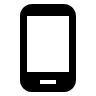 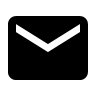 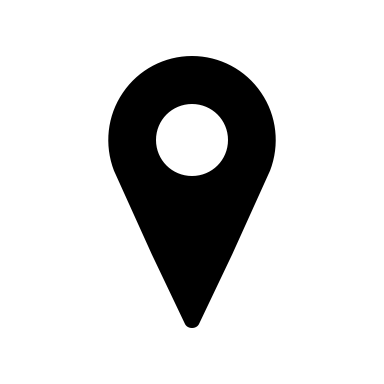 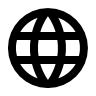 Expériences Professionnelles
Qualités
2013 - Présent : Ingénieur Logiciel Senior, Google, Paris
Développement et maintenance de solutions logicielles en Java, Python et C++ pour divers projets internes
Gestion d'équipes de développement de logiciels, assurant la coordination efficace et la livraison en temps voulu des projets
Mise en œuvre de nouvelles technologies et de pratiques de codage innovantes pour améliorer l'efficacité et la qualité du code
Création d'outils de test automatisés pour garantir la fiabilité du logiciel avant la mise en production

2008 - 2013 : Ingénieur Logiciel, Microsoft, Paris
Développement de logiciels en Java et C++ pour divers produits Microsoft
Travail en étroite collaboration avec l'équipe de test pour identifier et corriger les bugs de manière efficace
Contribution à l'optimisation du code et à l'amélioration des performances du logiciel
Excellent esprit d'analyse et capacité à résoudre des problèmes complexes
Capacité à travailler de manière autonome et en équipe
Engagement envers l'excellence et l'amélioration continue
Bonnes compétences en communication et capacité à expliquer des concepts techniques de manière simple
Compétences
Expertise en développement de logiciels en Java, Python et C++
Expérience en gestion de projets et en coordination d'équipes
Connaissance des méthodologies Agile et Scrum
Compétences en tests automatiques et en intégration continue
Formation
2007 : Diplôme d'Ingénieur en Informatique, École Polytechnique, Paris
2004 : Licence en Informatique, Université Paris-Saclay, Paris
Langues
Hobbies
Français : langue maternelle
Anglais : C1 (cadre européen commun de référence pour les langues)
Allemand : B2 (cadre européen commun de référence pour les langues)
Programmation : Développement de projets personnels en open source
Jeux vidéo : Passionné de jeux vidéo, avec un intérêt particulier pour les RPG
Course à pied : Participation régulière à des courses locales